«Кейс»- технология – обучение будущего
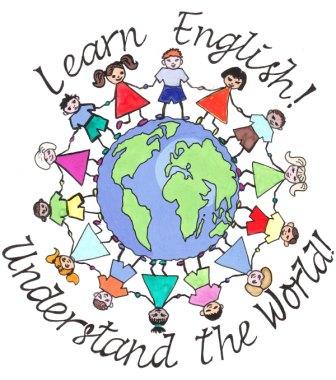 Соединение «кейс»- технологии с рейтинговой системой оценки
 учитель английского языка Гимназии №2
 г. Владивостока  Бенько Елена Ивановна
современная педагогическая технология и методика на основе стандартов второго поколения
системно-деятельностный  и коммуникативно-когнитивный подходы 
идея объединения рейтинговой системы оценки, обеспечивающей соревновательный характер обучения и высокую активность учащихся 
«кейс»- технология нацелена на индивидуальный подход к ребенку в учебном процессе и  при подготовке к экзамену
высокая мотивация в изучении английского языка  достаточная для формирования необходимых компетенций
Цели и задачи
оптимизация инновационной деятельности Гимназии №2 для развития и формирования универсальных учебных действий коммуникативной культуры школьников
личностно- ориентированный подход к ребенку в учебном процессе
 обеспечение личностных, метапредметных и предметных результатов
Планируемые результаты освоения обучающимися ООП ООООбъект оценки метапредметных результатов :
способность и готовность к освоению систематических знаний, их самостоятельному пополнению, переносу и интеграции
 способность к сотрудничеству и коммуникации
 способность к решению личностно и социально значимых проблем и воплощению найденных решений в практику
 способность и готовность к использованию ИКТ в целях обучения и развития
 способность к самоорганизации, саморегуляции и рефлексии
Особенности оценки метапредметных результатов
Оценка достижения планируемых результатов освоения основной образовательной программы, представленных в разделах «Регулятивные универсальные учебные действия», «Коммуникативные универсальные учебные действия», «Познавательные универсальные учебные действия» программы формирования универсальных учебных действий,
Оценка планируемых результатов, представленных во всех разделах междисциплинарных учебных программ.
Цель для учащихся
выбрать из предложенного   объема возможных заданий по всем видам речевой созвучные своей индивидуальности
«Кейсы»- (от англ. слова «упакованный чемоданчик»)
Сформированные пакеты индивидуальных заданий на каждый урок по всем видам речевой деятельности: 
1.  задания базового и повышенного уровня лексико-грамматического характера
 2.  блок заданий для подготовки устного тематического монологического высказывание на основе интерпретированного текста, формирующее критическое мышление
 3.   блок заданий для подготовки диалогов  с целью обмена оценочной информацией
 4.   индивидуальная диагностическая карта как необходимая составляющая эффективного урока
 5.   задания повышенного уровня: творческие проекты, учебно- исследовательские конкурсные работы  
презентации материала теоретической грамматики и страноведения
6.  проверка домашнего задания и рефлексия урока
Алгоритм составления «кейса»
Составить план урока согласно программе и особенностям группы
Определить этапы урока и номера заданий для учащихся базового уровня и повышенного уровня
Определить темы учебных исследований и творческих проектов, связанных с темой урока
Характеристика отдельных составляющих
учебно- исследовательские проекты оцениваются по рейтинговой системе с использованием общеучебных умений и навыков (см. материалы поддержки)
диагностическая карта составляется по итогам контрольных работ и анализа ошибок
Учащиеся получают балл за каждый правильный ответ  (рейтинг может быть вариативен в зависимости от типа урока и его целей, видов деятельности)
Рациональность применения
«кейс» не является обязательным на каждый день и составляется на основе поурочного плана не отнимая много времени
 эта технология эффективна в совокупности с остальными современными технологиями,  методами  и приемами обучения не только английскому языку, но и применима к другим предметам
 
 следует  учитывать индивидуальные особенности учащихся и их степень компетентности, этапы работы над определенными умениями и навыками

следует использовать «кейс»- технологию, используя опыт оптимального подбора методов и приемов в зависимости от целей урока и стратегий образования в целом
Опора на позитивные стороны траектории развития способностей
учет только положительных ответов по рейтинговой системе и даже дети, не выполнившие домашнее задание, имеют все шансы иметь высокие баллы, хотя следует снимать баллы за его отсутствие и нарушение установленных правил работы по «кейсу»
 подсчет баллов на конкурсной основе производится за 5 минут до окончания урока
параллельно вызываются на соревнование другие группы
эффективность контроля предопределяется рейтинговой системой оценки и взаимоконтролем (никто не допускает приписок и независимая экспертиза обеспечена)
результат
пакеты индивидуальных заданий на каждый урок являются удобным аналитическим материалом, наглядно демонстрирующим системную деятельность каждого учащегося на каждом уроке 
 доступность и посильность изучаемого материала достигается за счет рационального использования времени на уроке и предупреждения перегрузки школьников
актуальность уроков  продумана достаточно для целей ГИА и ЕГЭ
уровень обратной связи со всеми учащимися высокий 
контроль за ЗУН учащихся эффективный
в результате осуществления оптимального подбора технологий, методов и приемов обучения, учащиеся овладевают способами познавательной деятельности, имеют возможность выбирать и использовать предложенные учительницей  не один план урока, а его разнообразные модули, когда дети могут сами поставить цели урока, систематизировать и исследовать информацию, использовать систему оценки и предоставить образовательный продукт
это позволяет проследить активность и успеваемость, а также наличие домашнего задания каждого ученика на каждом уроке, при сохранности кейсов, что является небеспредметным разговором с родителями
«кейс»- технология, ИКТ, проектная и исследовательская деятельность в образовательном процессе способствует
   развитию навыков интеллектуального труда  школьников
   популяризации творческой    деятельности формированию поликультурного мышления  развитию толерантности у  учащихся поддержке одаренных детей
   развитию интереса к изучению истории и культуры стран  изучаемого языка
учащиеся овладевают способами познавательной деятельности
 имеют возможность выбирать и использовать предложенные учительницей  не один план урока, а его разнообразные модули
 могут сами поставить цели урока систематизировать и исследовать информацию
 использовать систему оценки и предоставить образовательный продукт
распространение опыта
совокупность информационно-коммуникационной технологии, «кейс»- технологии, и метода дифференцированного обучения с методикой коммуникативного и интенсивного обучения, проектной технологией и традиционного стиля, заинтересовывает молодых специалистов Гимназии №2 посредствам наставнической деятельности и  дает возможность распространять опыт оптимального подбора методов и приемов в зависимости от целей урока и стратегий образования в целом
Анализ успеваемости 2012 г.